DISTRACTED
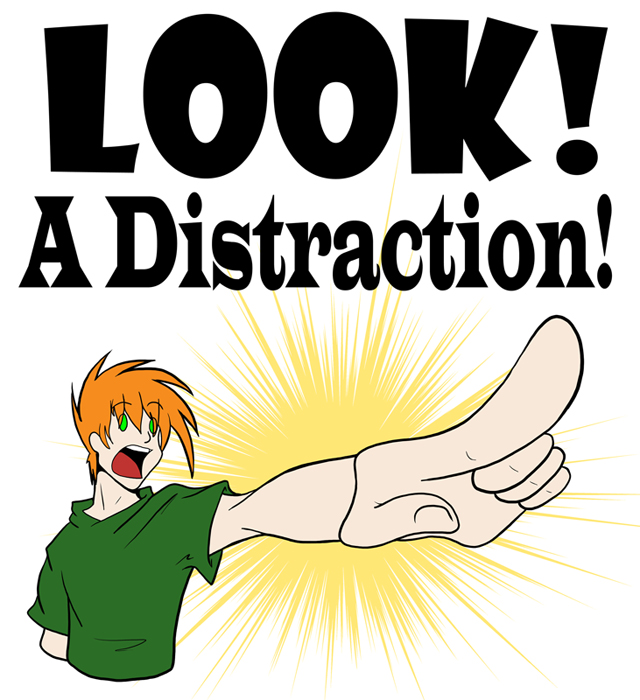 Technology
Work
Recreation
Relationships
Turmoil
Struggles 
Apathy